ГЕОТЕРМАЛЬНА ЕНЕРГІЯ
Виникнення геотермальної теплоти
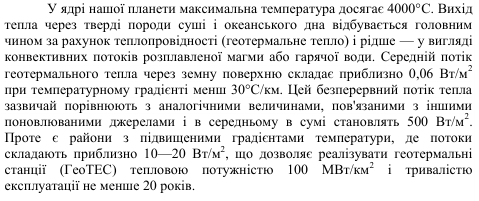 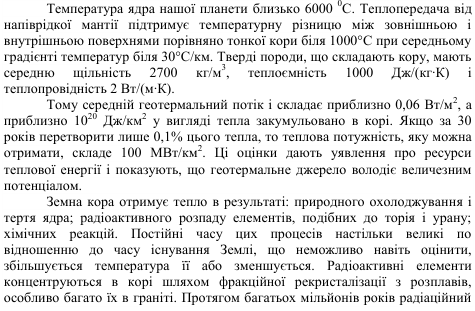 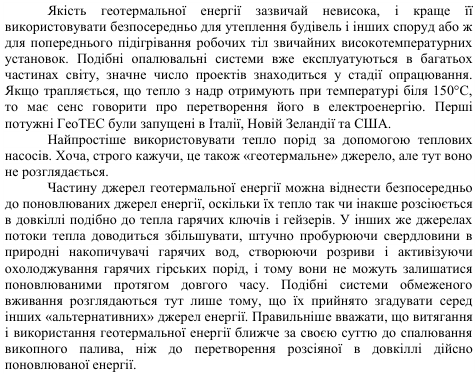 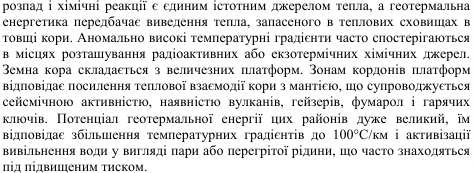 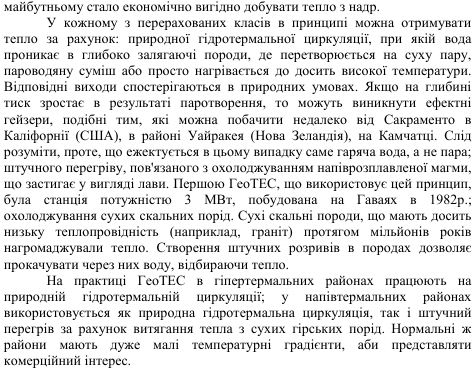 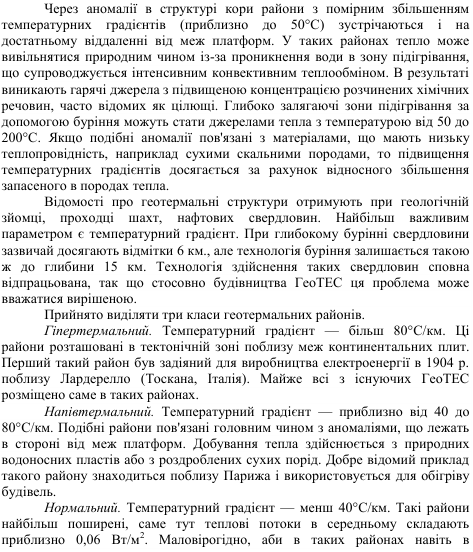 Використання геотермальних ресурсів
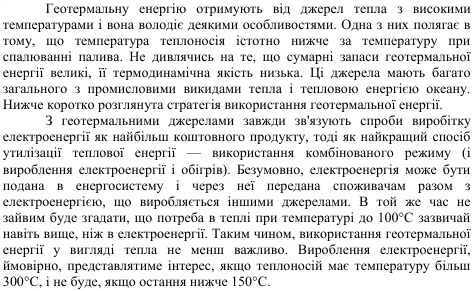 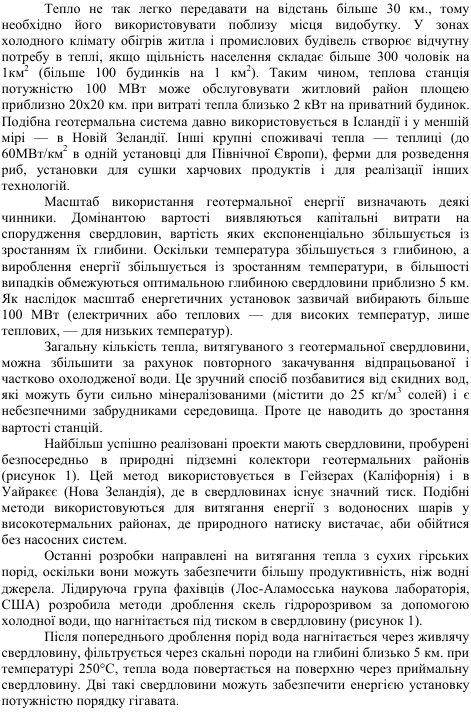 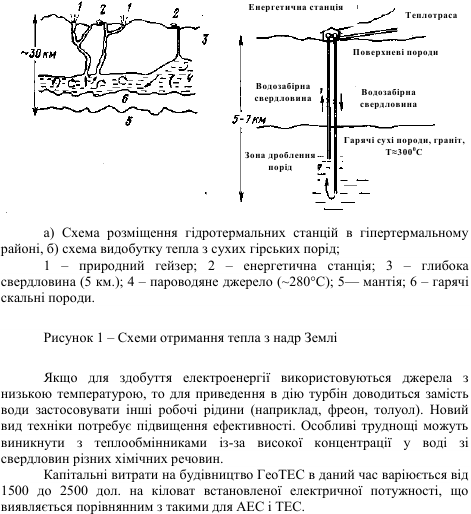 Методика розрахунку
Сухі скальні породи
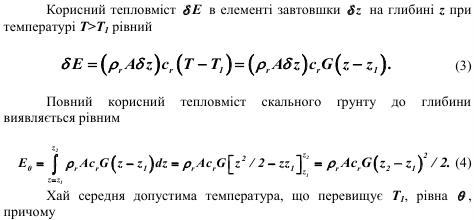 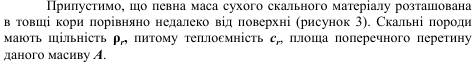 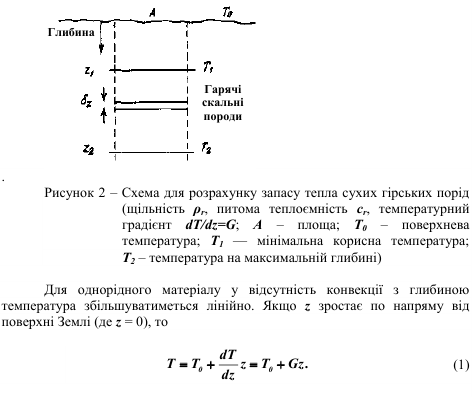 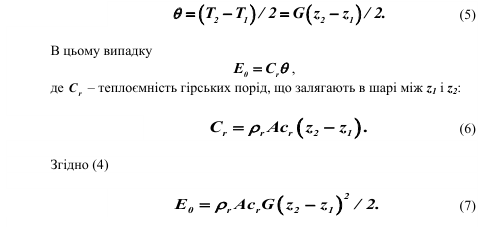 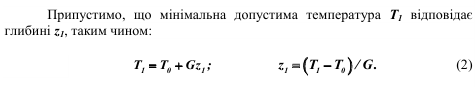 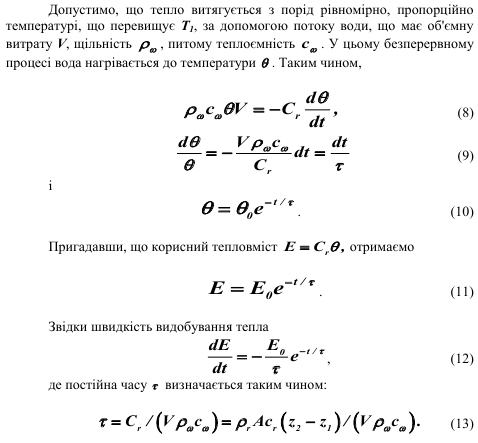 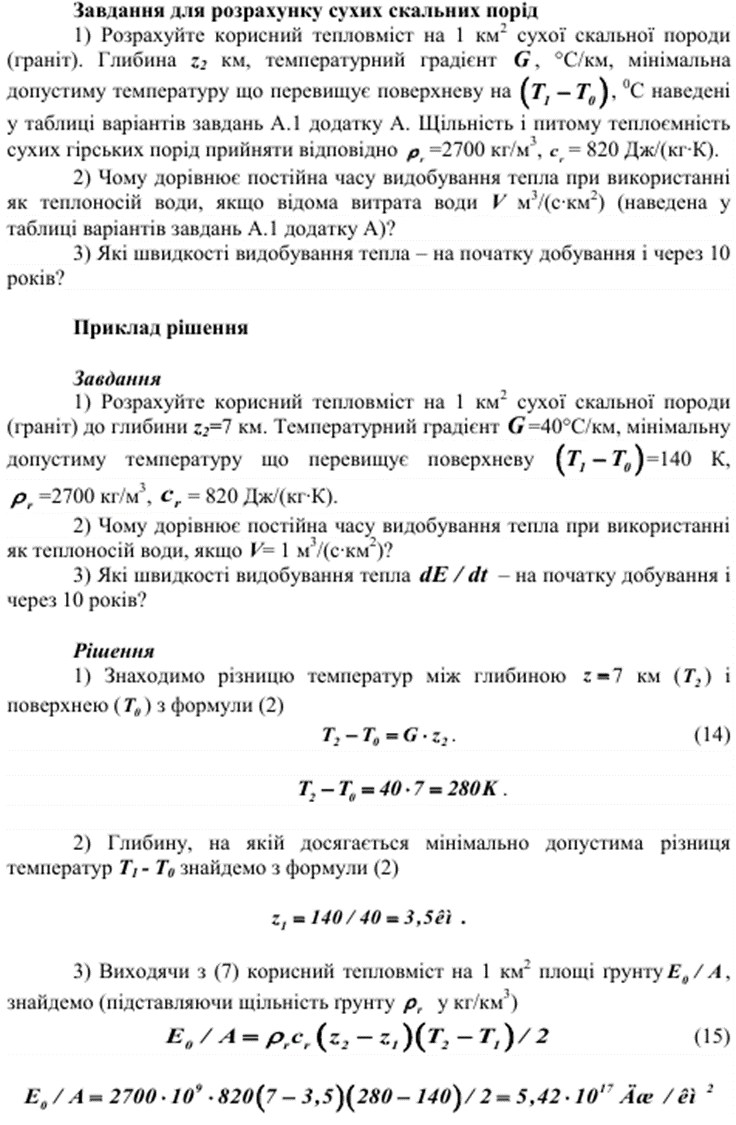 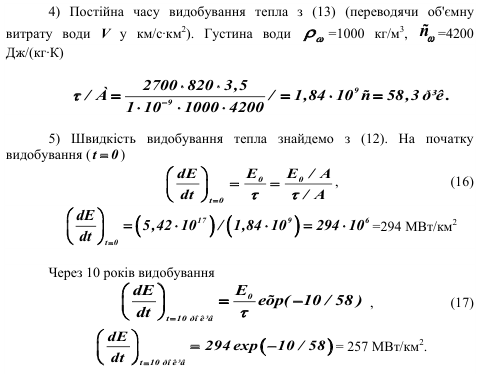 Природні водоносні пласти
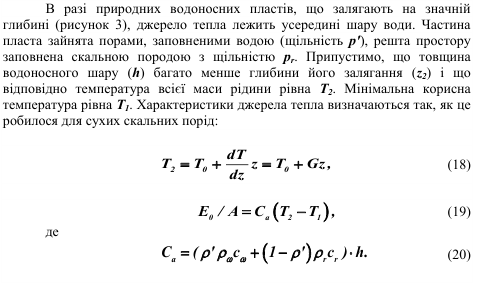 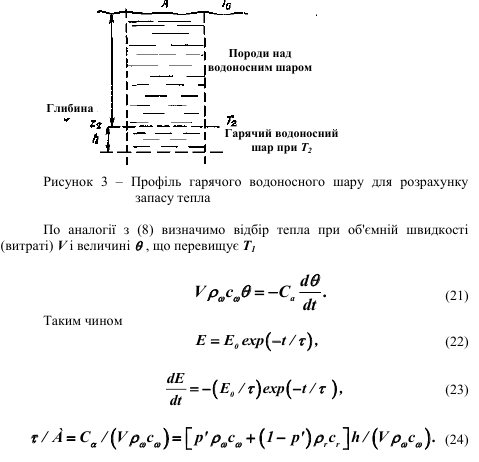 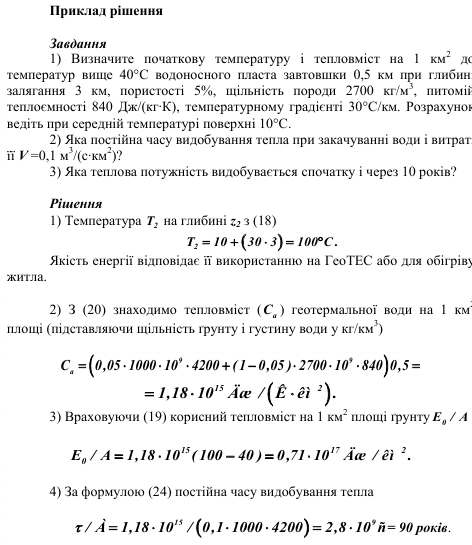 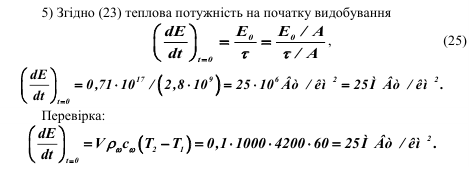 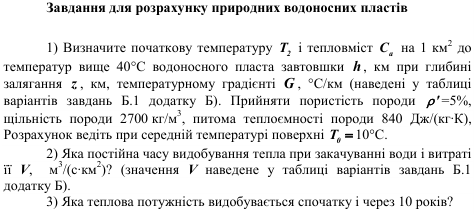 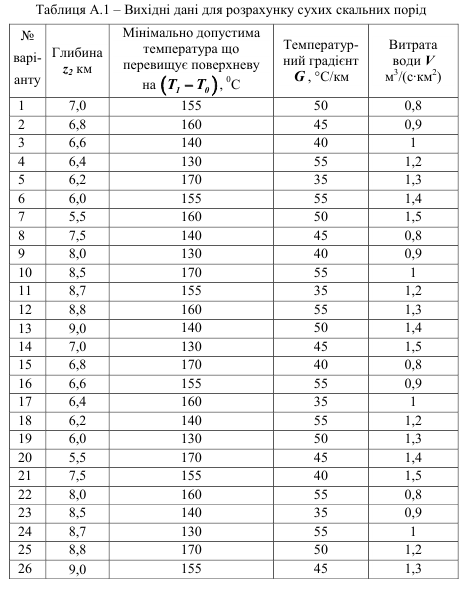 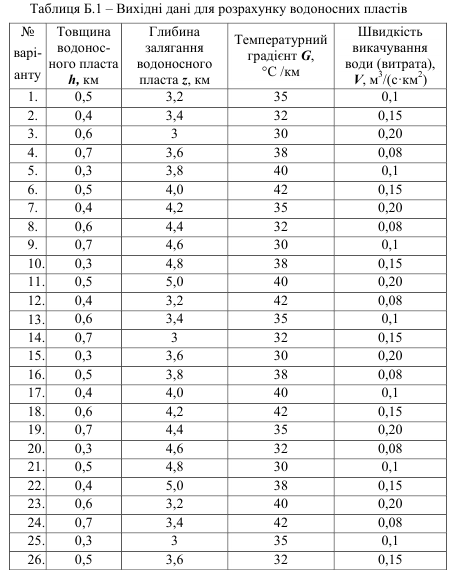